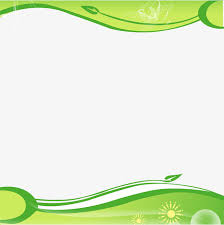 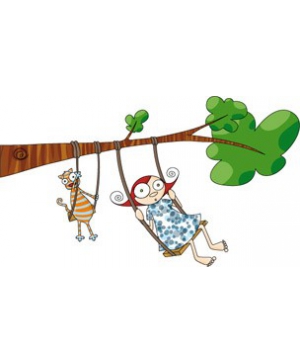 Projet annuel
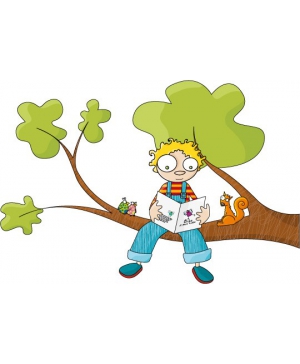 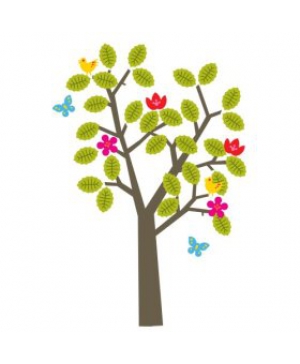 Education à l’environnement et développement durable
La classe est composée de: 
21 élèves : 13 PS et 8 GS 
3 élèves de PS n’ont pas été scolarisés en TPS
10 Filles et 6 garçons
Les élèves viennent de communes autour de l’école, secteur rurale
La population scolaire, est assez largement issue de milieux modestes

Les difficultés constatées: 
Manque de vocabulaire, difficultés de langage
Manque d’ouverture sur l’autre, sur le monde qui les entoure
Difficultés de structuration du temps et le l’espace

Objectifs du projet:
Découvrir la nature qui nous entoure
Développer la connaissance de la nature qui nous entoure
Développer la connaissance de son corps et la maîtrise de celui-ci (motricité, équilibre…)
Développer les comportements protecteurs de la nature qui s’inscrivent dans une gestion durable de l’environnement
Faciliter la socialisation, créer une ambiance de classe et relationnel avec les enseignants favorables à l’apprentissage scolaire. 
Renforcer la confiance en soi, l’entre-aide, la coopération, la persévérance et la reconnaissance face au travail. 
Donner du sens aux apprentissages (organisation d’une simulation globale) .
Valoriser le travail des élèves grâce à la création d’un blog, d’un jardin, d’un spectacle de fin d’année…
Amener les enfants à ressentir, comprendre, exprimer et verbaliser leurs émotions et sentiments sans honte et pouvoir ainsi mieux vivre ensemble.
Amener les enfants à personnaliser les parcours scolaires pour favoriser la réussite des élèves 
Recourir à la pédagogie de projet pour consolider les bases: Privilégier la maîtrise des compétences et des connaissances afin d’améliorer les résultats
Entrer dans l’école numérique, innover, expérimenter, communiquer, partager, transmettre (utiliser l’outil numérique au service de pratiques pédagogiques diversifiées)

Les domaines du socle commun

1/ Mobiliser le langage dans toutes ses dimensions
2/ Agir, s’exprimer , comprendre à travers l’activité physique
3/ Agir, s’exprimer , comprendre à travers les activités artistiques
4/ Construire les premiers outils pour structurer sa pensée
5/ Explorer le monde

 Le projet est en lien avec le projet d’école 2018- 2021 et les fiches actions suivantes: 
Fiche n°1    projet commun 
Fiche n°9    de l’enfant à l’élève
Fiche n°12  école ouverte

L’évaluation se fera toute au long de l’année en observant: 
Les connaissances sur la nature, le corps, le développement durable
Les réactions et remarques lors des débats interprétatifs
Le comportement et la participation aux différents projets/sorties
La participation orale

La concrétisation du projet 
Réalisation d’un jardin et d’un spectacle

Les intervenants extérieurs
Chapiteau vert
Communauté de communes
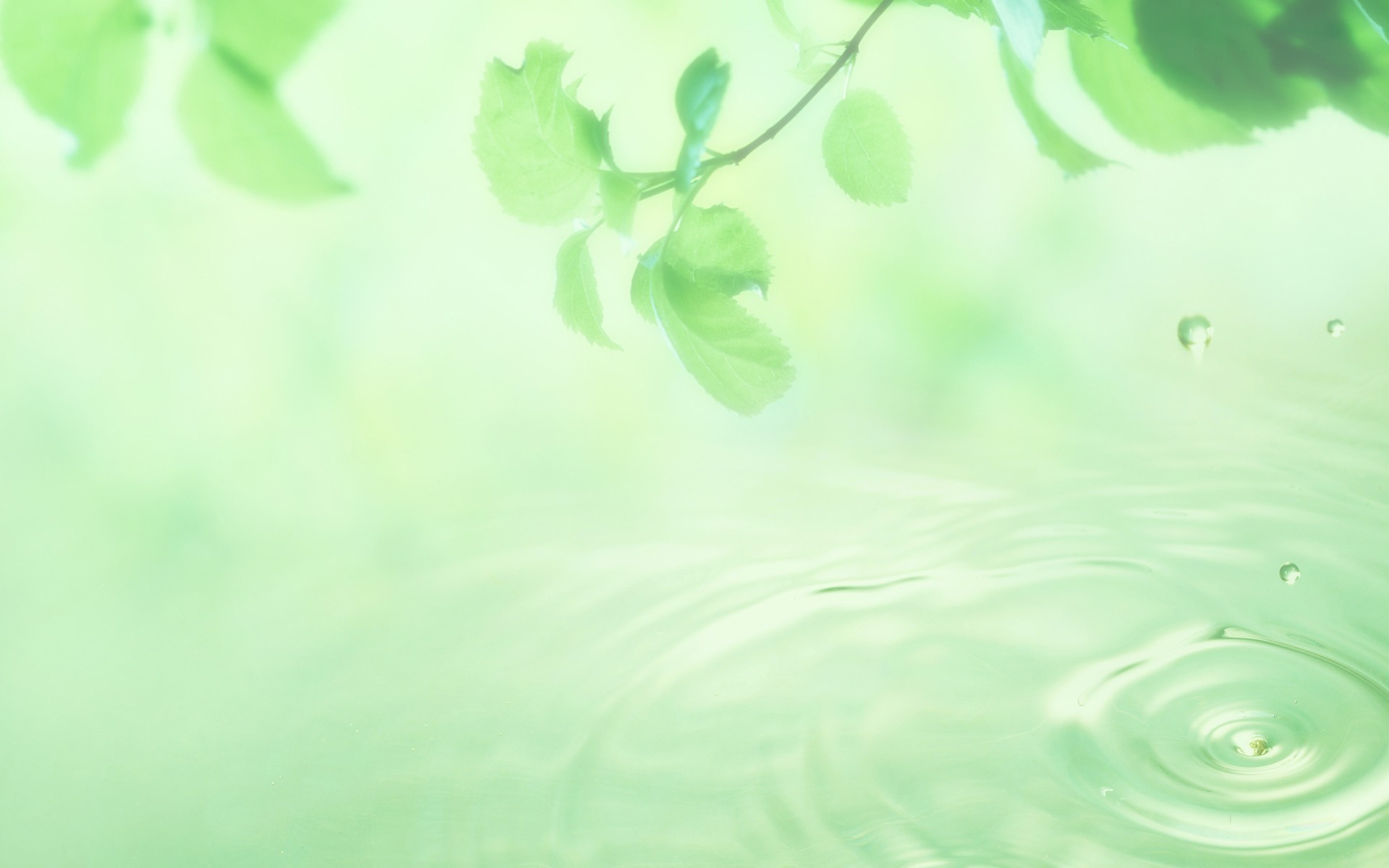 Les compétences travaillées
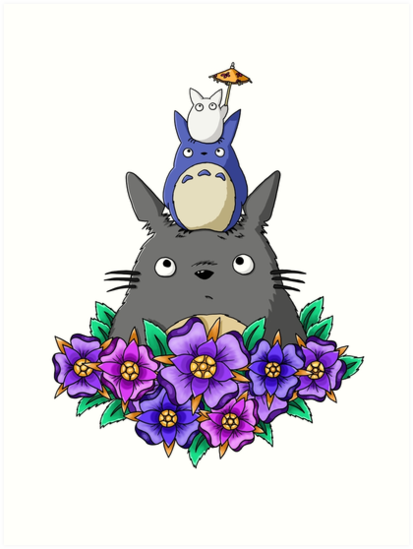 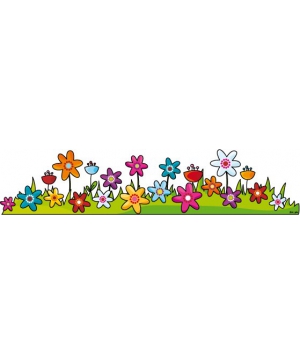 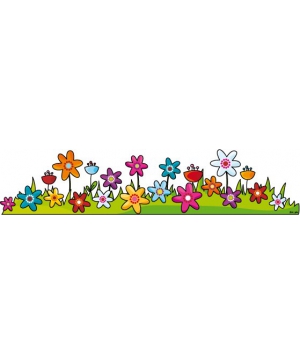 Le langage dans toutes les dimensions: 
L’oral : 
Communiquer avec les adultes et avec les autres enfants par le langage, en se faisant comprendre.
Reformuler pour se faire mieux comprendre. 
S’exprimer dans un langage syntaxiquement correct et précis.
Dire de mémoire et de manière expressive plusieurs comptines et poésies
Pratiquer divers usages du langage oral : raconter, décrire, évoquer, expliquer, questionner, proposer des solutions, discuter un point de vue.

L’écrit :
Comprendre des textes écrits sans autre aide que le langage entendu. 
Manifester de la curiosité par rapport à l’écrit. Pouvoir redire les mots d’une phrase écrite après sa lecture par l’adulte, les mots du titre connu d’un livre ou d’un texte. 
Participer verbalement à la production d’un écrit. Savoir qu’on n’écrit pas comme on parle.
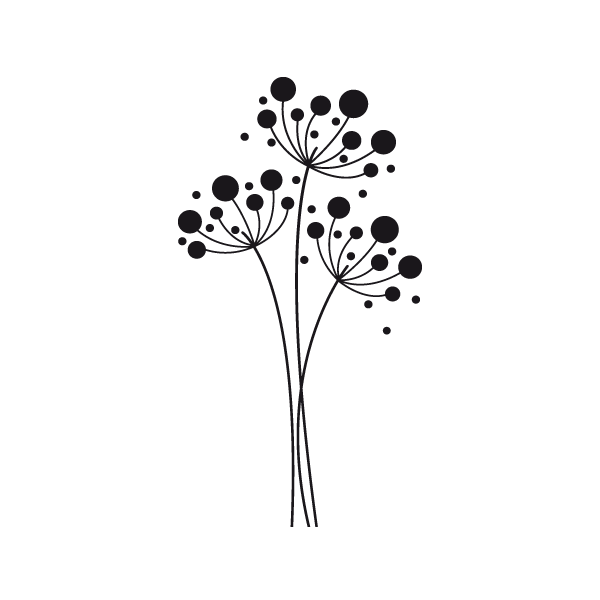 Agir, s’exprimer, comprendre à travers l’activité physique: 
Se déplacer avec aisance dans des environnements variés, naturels ou aménagés.
Le développement durable
Agir, s’exprimer, comprendre à travers les activités artistiques: 
- Pratiquer le dessin pour représenter ou illustrer, en étant fidèle au réel ou à un modèle, ou en inventant. 
- Réaliser une composition personnelle en reproduisant des graphismes. Créer des graphismes nouveaux. 
- Réaliser des compositions plastiques, seul ou en petit groupe, en choisissant et combinant des matériaux, en réinvestissant des techniques et des procédés. 
- Avoir mémorisé un répertoire varié de comptines et de chansons et les interpréter de manière expressive. 
- Décrire une image, parler d’un extrait musical et exprimer son ressenti ou sa compréhension en utilisant un vocabulaire adapté.
Construire les premiers outils pour structurer sa pensée: 
- Classer des objets en fonction de caractéristiques liées à leur forme. Savoir nommer quelques formes planes (carré, triangle, cercle ou disque, rectangle) et reconnaître quelques solides (cube, pyramide, boule, cylindre). 
Classer ou ranger des objets selon un critère de longueur ou de masse ou de contenance. 
 Découvrir les nombres et leur utilisation
Parcours culturel : découverte de l’environnement proche: les jardins et l’écologie, botanique, les animaux des jardins…
Parcours citoyen:  Le tri sélectif, la préservation de l’eau, de la nature
Parcours d’éducation artistique: Littérature de jeunesse, enseignement artistique 
Parcours éducatif de santé: nutrition, besoins, Eps
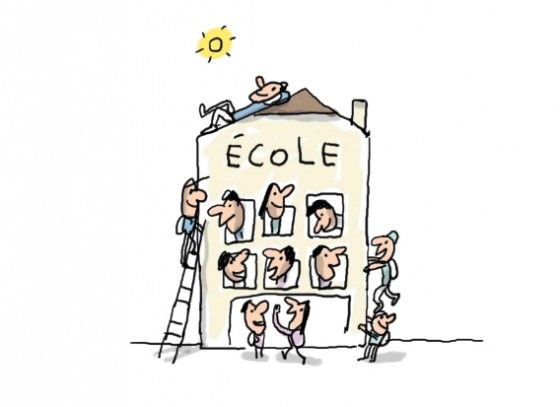 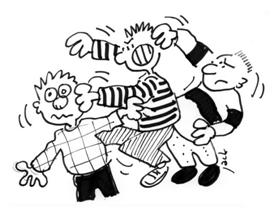 Vivre ensemble :
- Se construire comme une personne singulière au sein d’un groupe
Comprendre la fonction de l’école
Apprendre en réfléchissant et en résolvant des problèmes, en s’exerçant et en jouant
Le développement durable
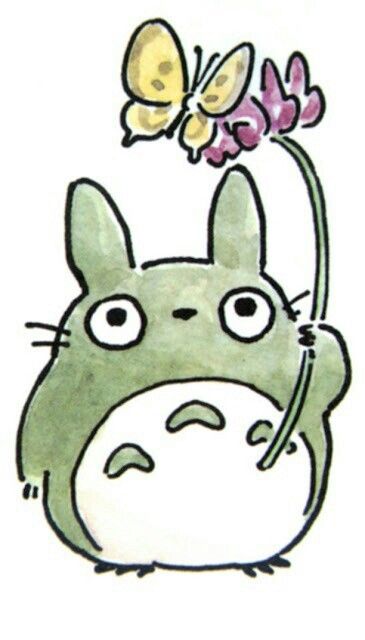 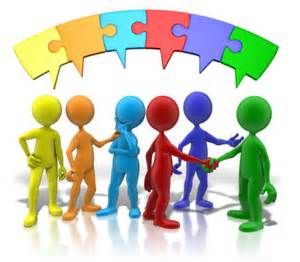 Explorer la monde:
T1:se repérer dans le temps et l’espace
Construire  et stabiliser des repères temporels
Consolider la notion de chronologie
Sensibiliser à la notion de durée
Découvrir différents milieux

T2: Explorer le monde du vivant, des objets et de la matière
-Découvrir le monde du vivant: animal et végétal
Explorer la matière
Utiliser, manipuler, fabriquer des objets
Utiliser des outils numériques
L’oral :
L’écrit :
Idées d’albums de l’année
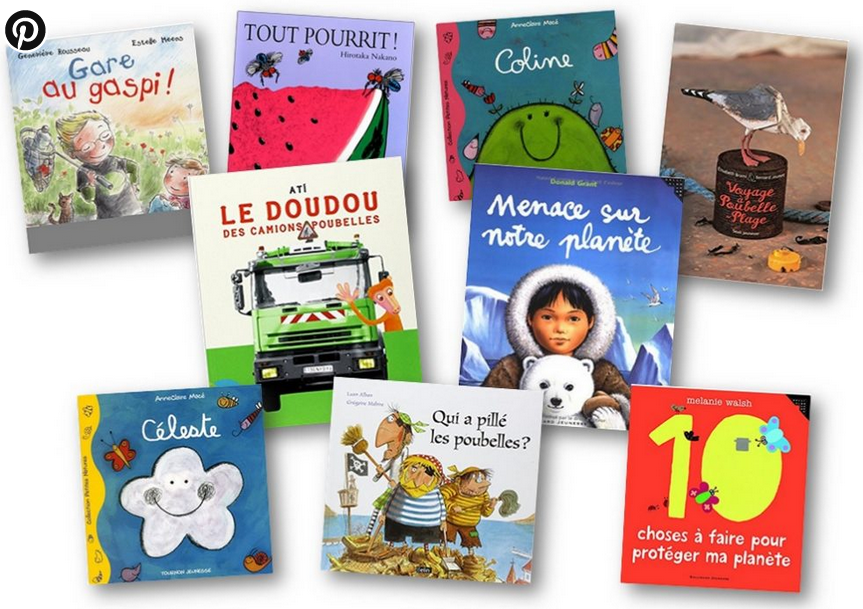 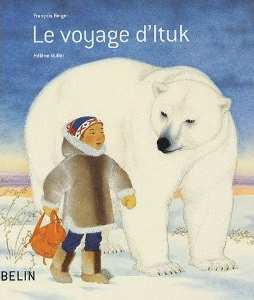 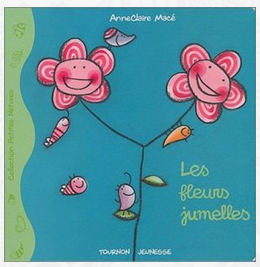 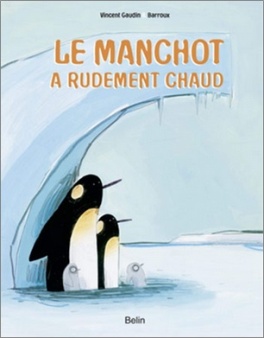 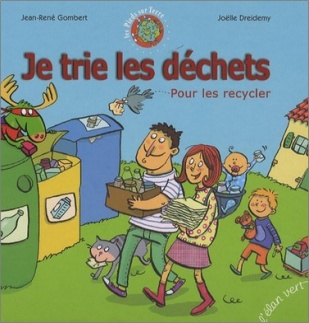 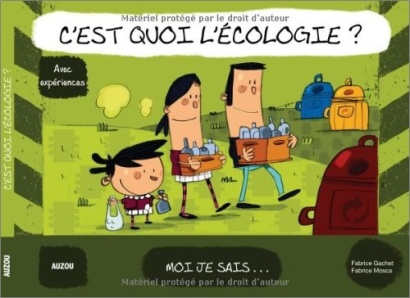 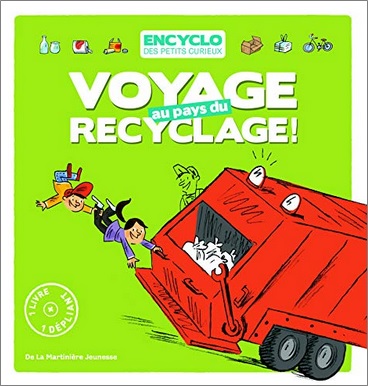 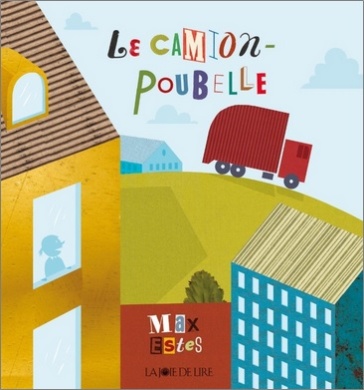 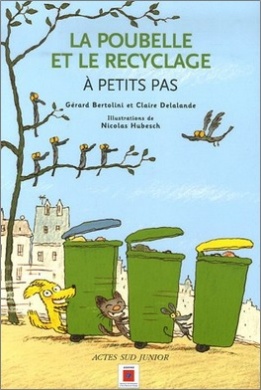 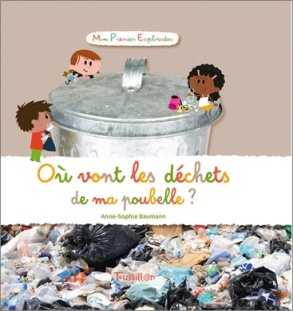 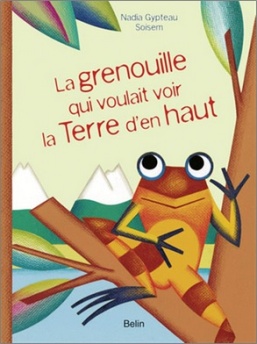 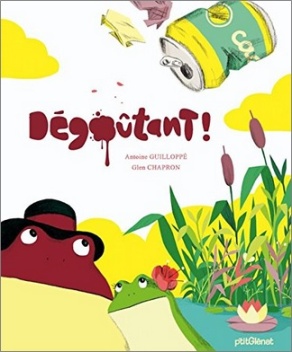 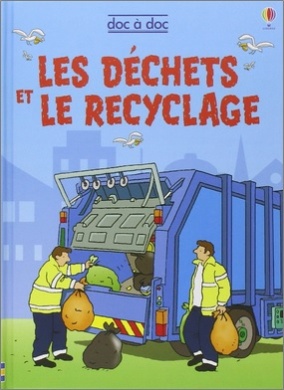 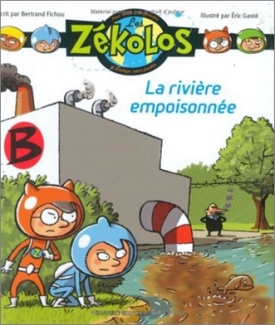 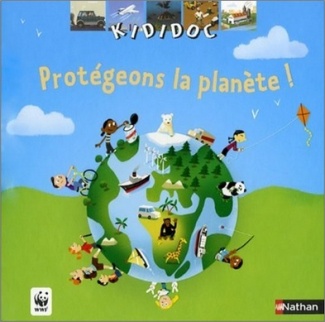 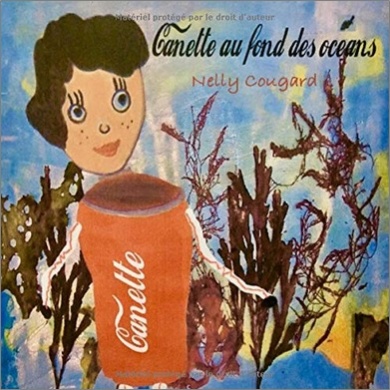 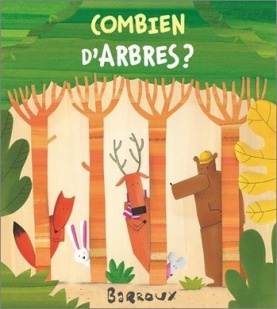 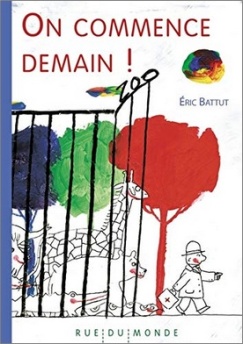 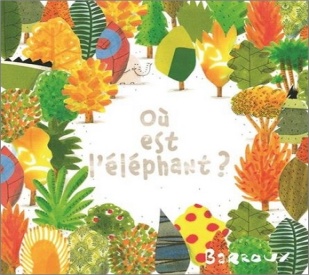 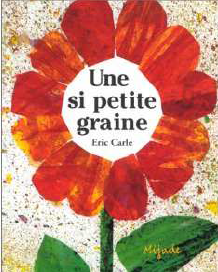 Agir, s’exprimer, comprendre à travers l’activité physique:
Construire les premiers outils pour structurer sa pensée:
Vivre ensemble :
Agir, s’exprimer, comprendre à travers les activités artistiques:
Explorer la monde:
Français : 
Lexique : enrichir le vocabulaire
Lecture : renforcer la fluidité
Littérature : comprendre  un texte littéraire et l’interpréter
Comprendre des textes, des documents, des images 

Langage Oral : dire de mémoire un texte en y mettant le ton
Interagir de façon constructive avec d’autres élèves dans un groupe pour confronter des réactions ou des points de vue 

Ecriture : recourir à l’écriture pour réfléchir et pour apprendre
Produire des écrits variés
Vocabulaire: les métiers du cirque, l’histoire, les animaux…

Lecture d’albums:
LE VOYAGE D’OREGON
FAIS PAS LE CLOWN, PAPA!
LA GRANDE HISTOIRE DE SIAM, L’ELEPHANT D’AFRIQUE
+ Rallye lecture. 






Réciter les poèmes sur le thème du cirque, 
Poèmes:


Rédiger des comptes rendus de sortie

Prendre des notes pour décrire une image, une œuvre, exprimer       
             son ressenti. 
https://www.youtube.com/watch?v=500CVruIS_0
https://www.youtube.com/watch?v=-8uf4cbVzj0








Initiation à la relaxation/yoga enfant



Maitriser/exprimer ses émotions
Liste des expressions autour du cirque




Compréhension orale: panique au cirque
https://www.youtube.com/watch?v=DL6-LXV1v1A 


Participer à des débats interprétatifs sur divers documents. Exprimer son avis





Ecrire/ décrire une scène. Ecrire un poème. 

Faire un portrait d’un personnages du cirque














Produire un enchainement dansé avec accompagnement musical pour provoquer une émotion

Activités de : mime, jonglage, équilibre, acrosport, enchainements
EPS : Développer sa motricité et construire un langage du corps: S’exprimer devant les autres par une prestation artistique. 
S’approprier par la pratique, les méthodes et outils pour apprendre
Partager des règles, assumer des rôles et des responsabilités
Apprendre à entretenir sa santé par une activité physique régulière
S’approprier une culture physique et artistique
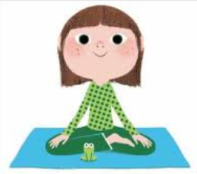